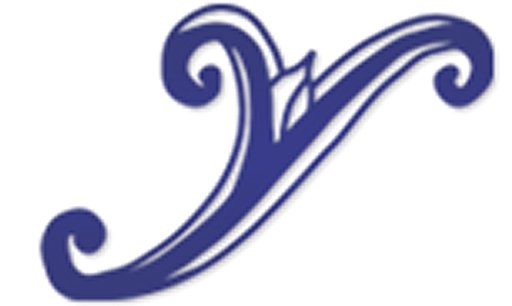 WebSite Progress
Delivering Added Value To Members
We Have ReplaceD The WebSite
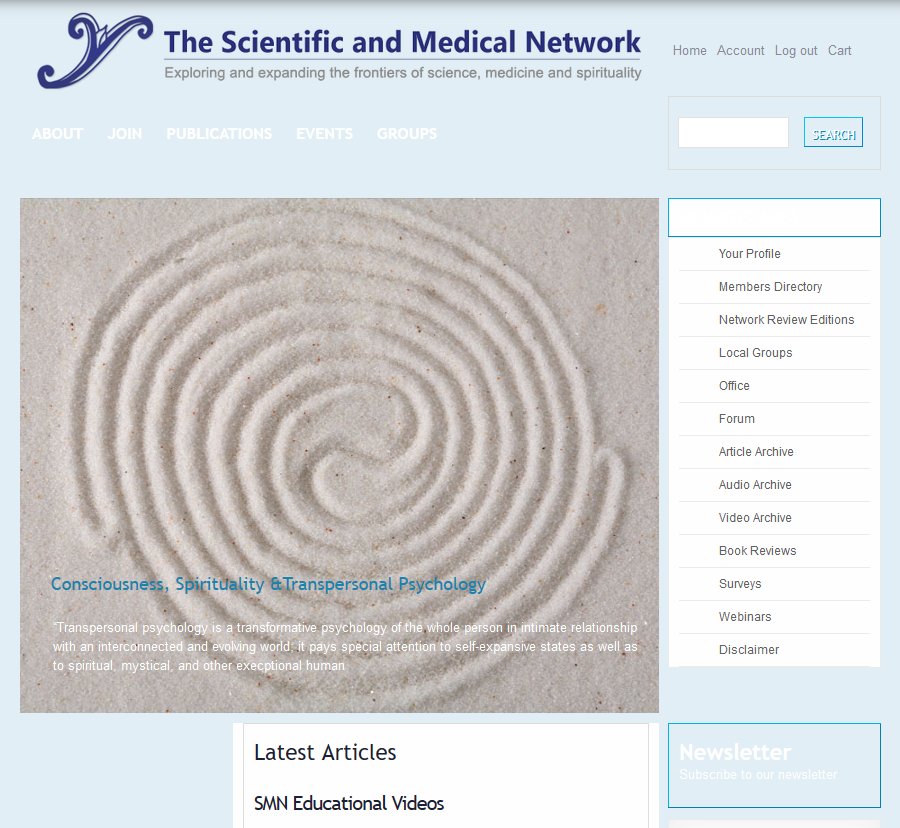 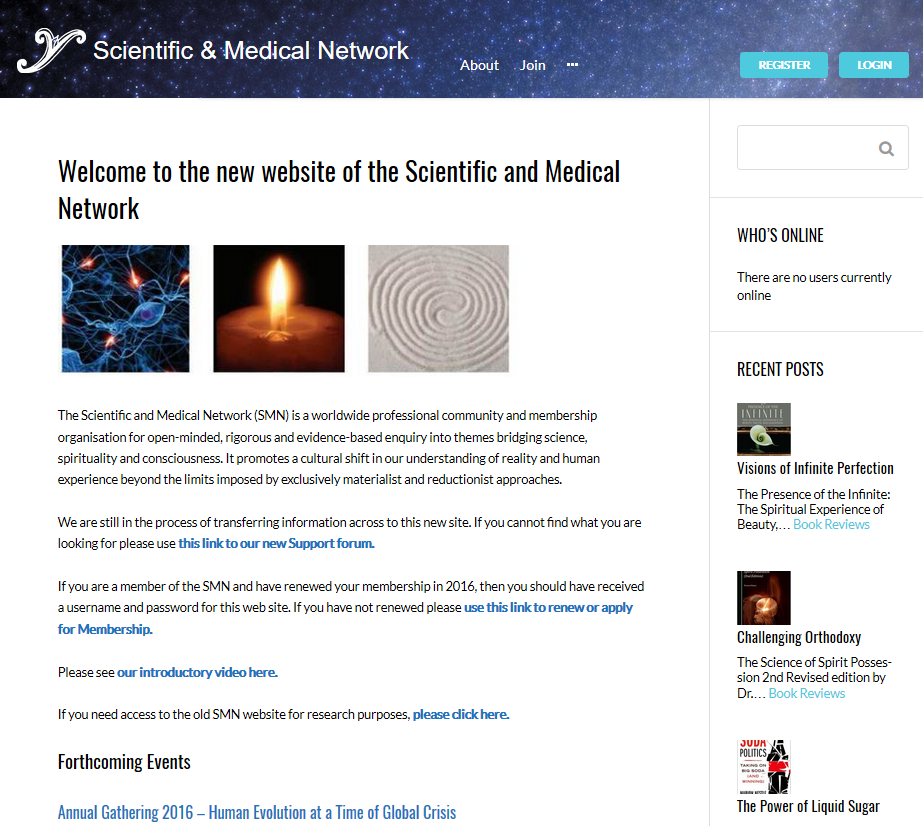 [Speaker Notes: Regrettably the last the previous implementation of the SMN web site was unstable, difficult to manage and could not do everything we wanted to do as an organisation. The decision was reluctantly taken to replace the system and transfer was forced upon us in May this year as we became unable to add new content.]
Support Forum
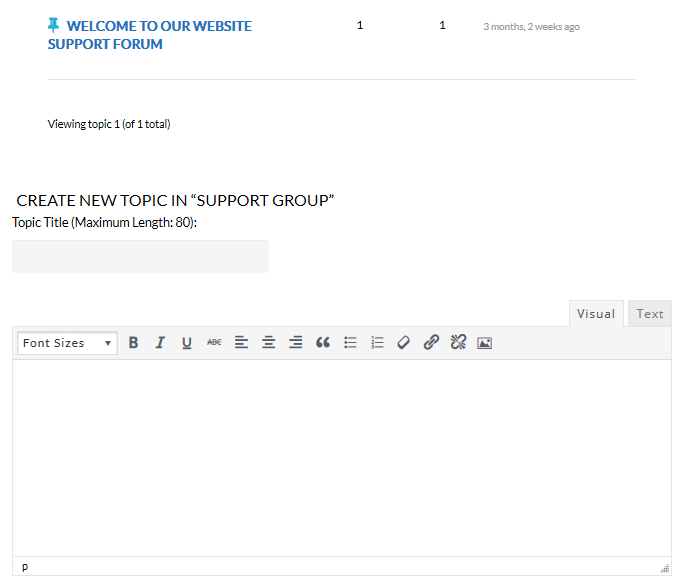 [Speaker Notes: Some people have difficulties with the web site and we have created a support forum both to address those issues and to allow people to request new content to be added, or existing content corrected.]
Community – Members’ Directory
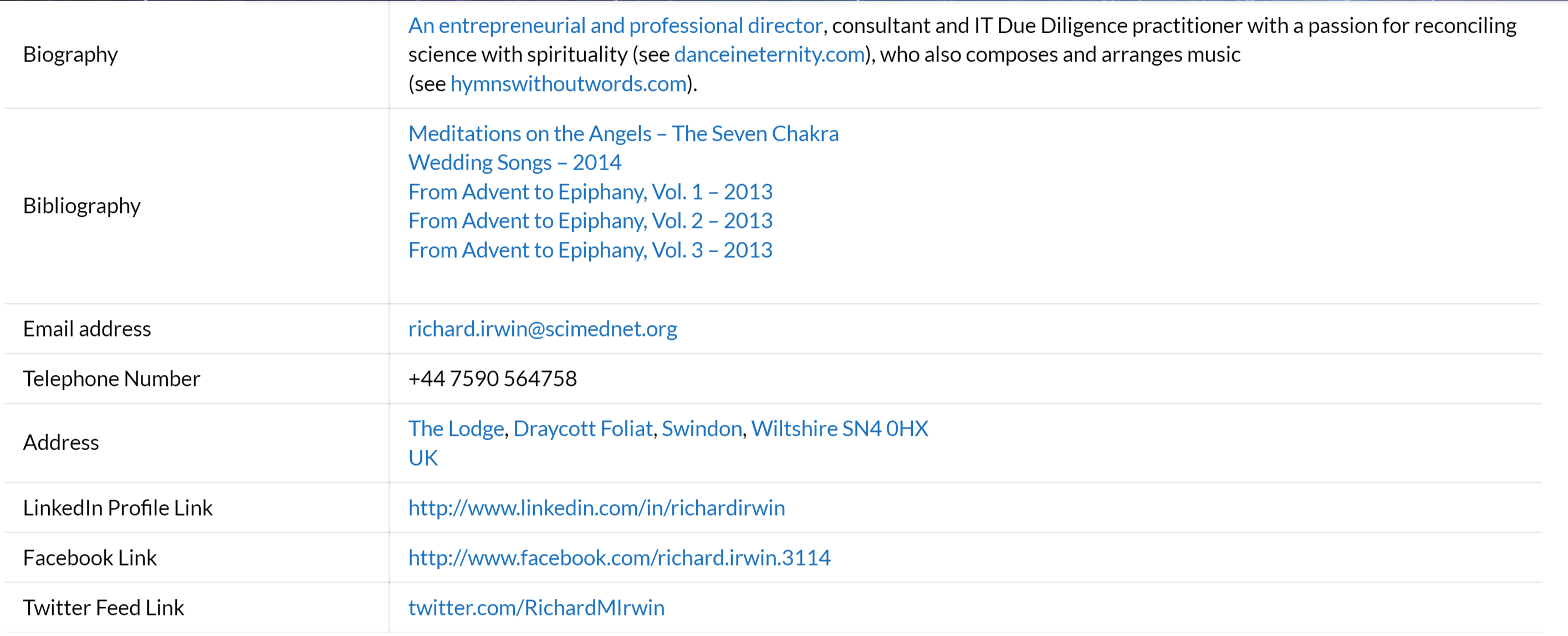 [Speaker Notes: One important element that was missing from the previous web site was a proper Members’ Directory. We have now implemented this – there are still a couple of bugs to iron out, but all members will be invited to add update their profile details. Joining the Members Directory is voluntary, it is only visible to other members, and allows people with similar interests to connect and communicate and create their own discussion forums.]
Special Interest Groups
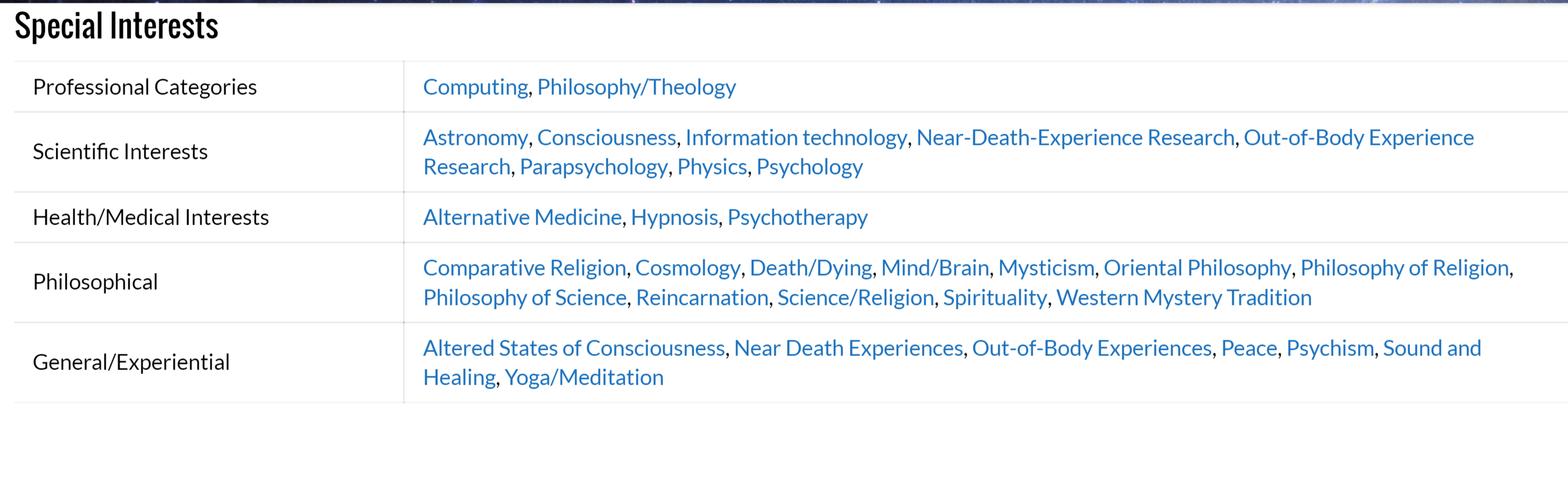 Added Value For Members – Sell Books
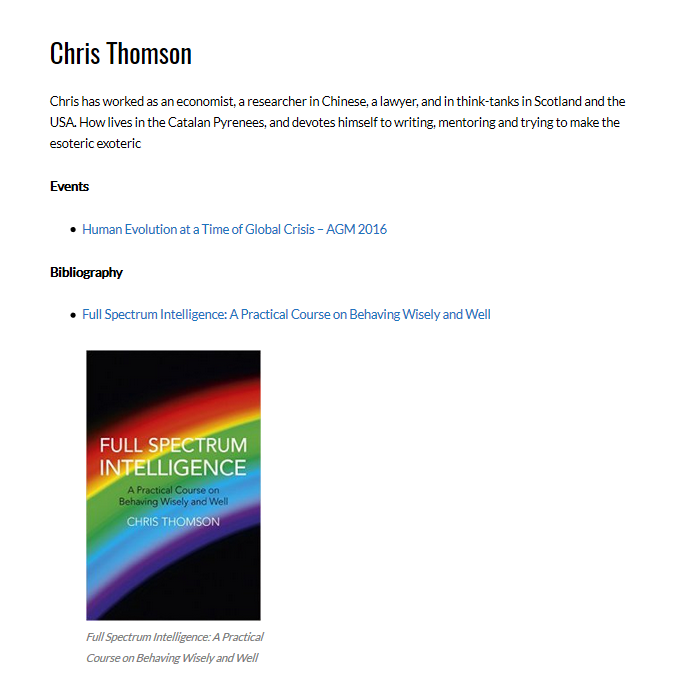 [Speaker Notes: We have the ability to promote books. If, as a member, you would like to be able to sell your books through the web site, complete your profile and then one of the web team can add the links to either Amazon internationally, or to your own links. That can be done through a request to the support forum.]
Promote and sell Events and Courses
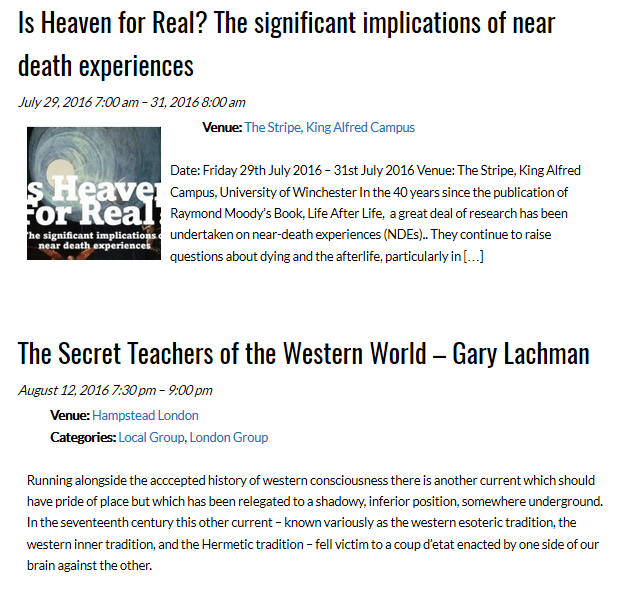 Integration With FaceBook
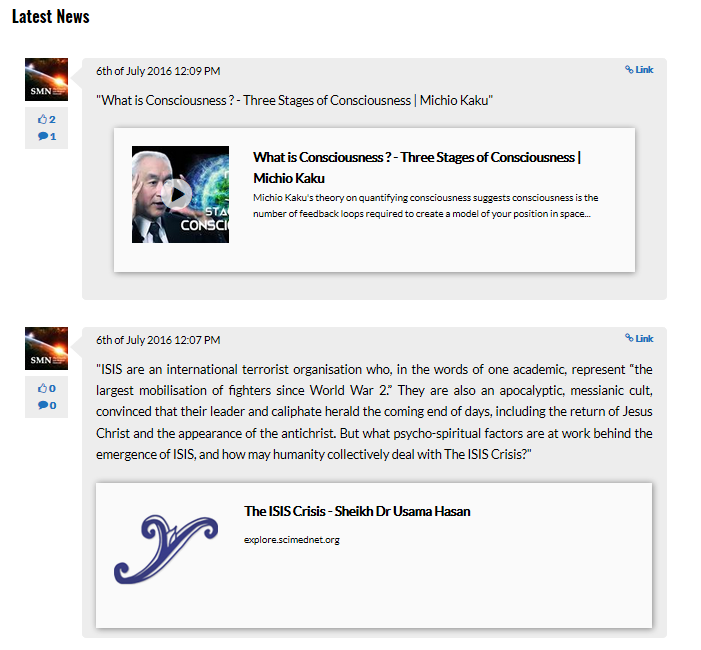 Future Plans
On-line learning platform supporting Member’s courses.
Offer Video and Audio
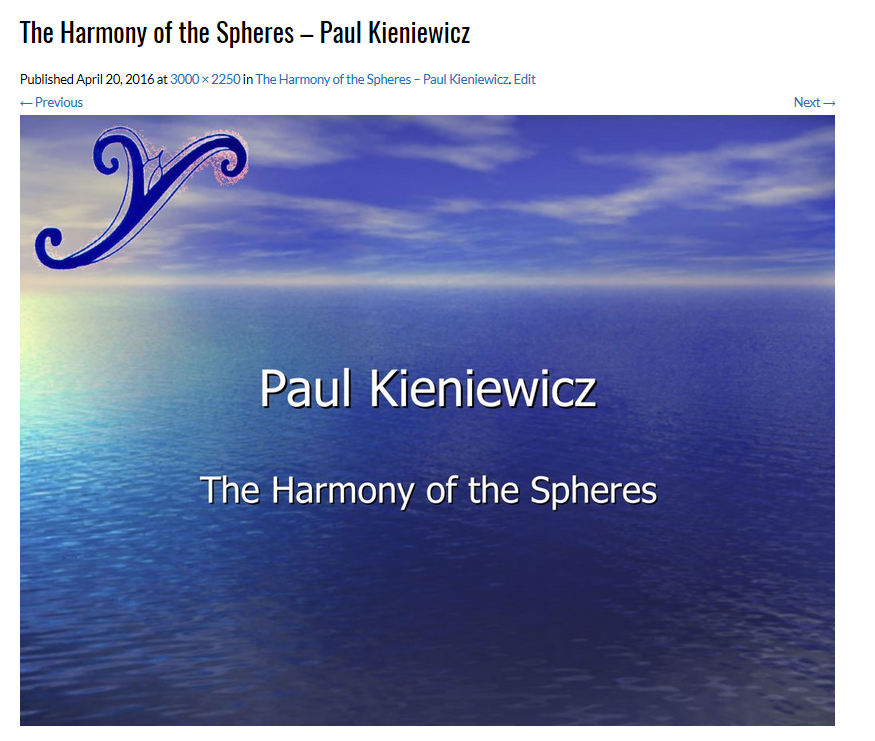 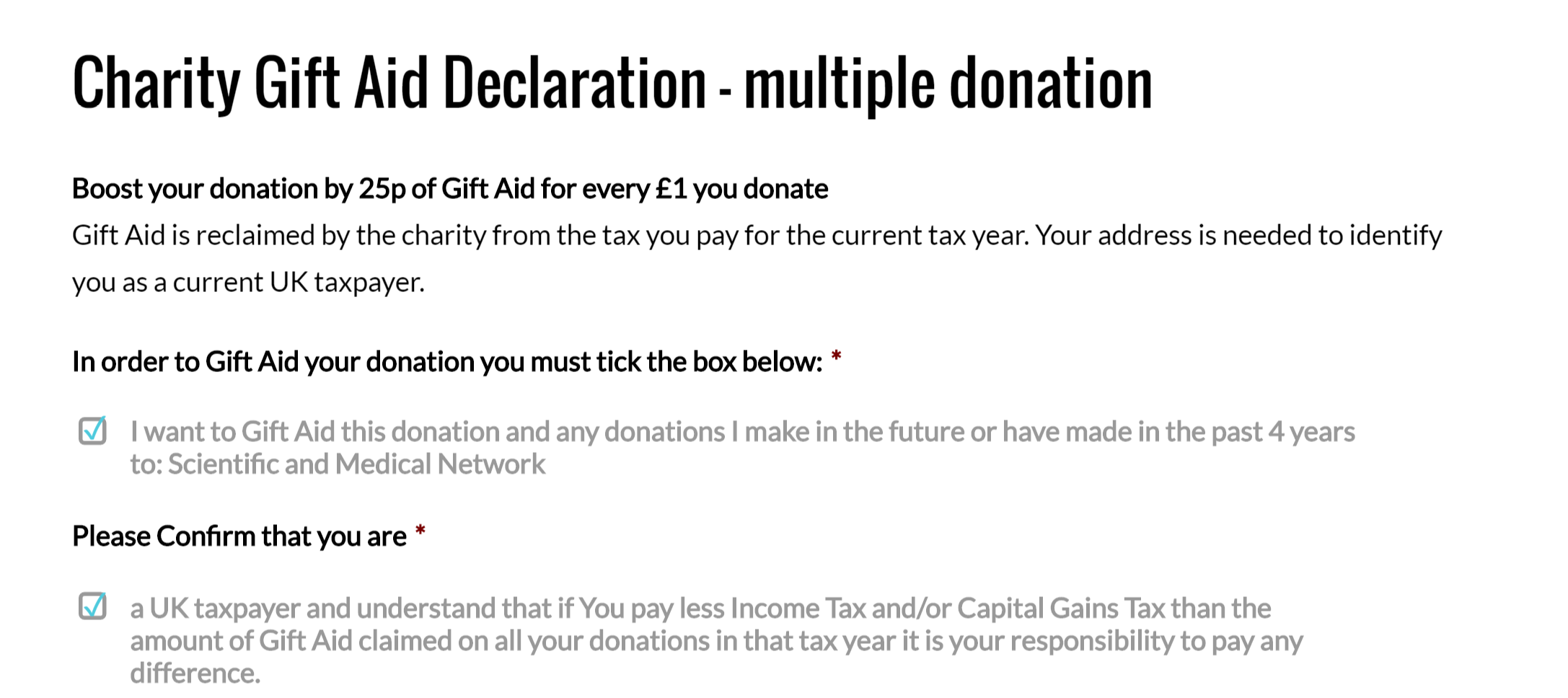 Common Problems
Windows XP – out of date security protocols means that Windows Explorer cannot connect to the web site.
Windows 10 – Microsoft Edge web browser does not follow proper protocols and can cause log-in problems – please use Windows Explore, Firefox or Chrome.
Whoops! – Snagging Problems
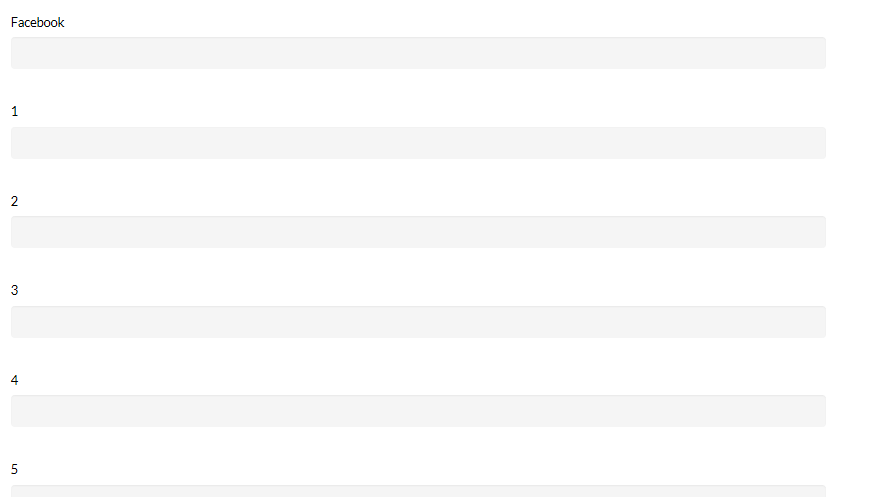